Как ПРАВИЛЬНО 
выложиться на сайт!!!
Разработка должна быть личной ( не просто «АБЫ ШО!» 
  со ссылками на первоисточники, если это необходимо!
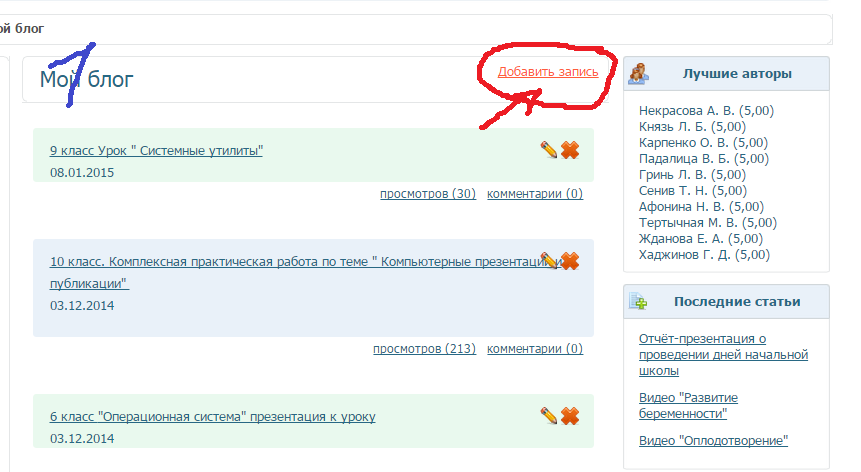 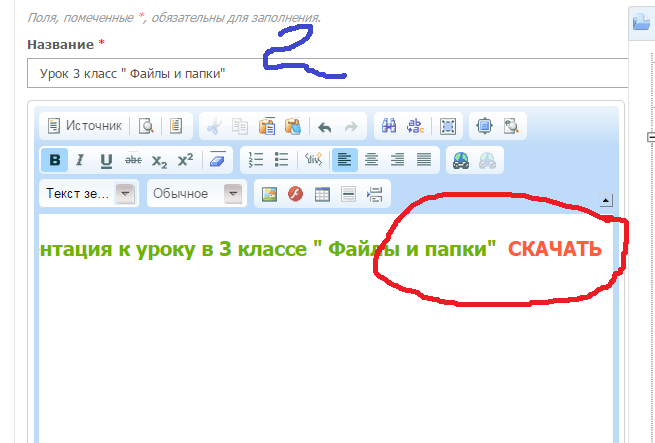 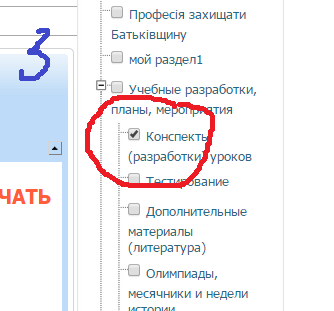 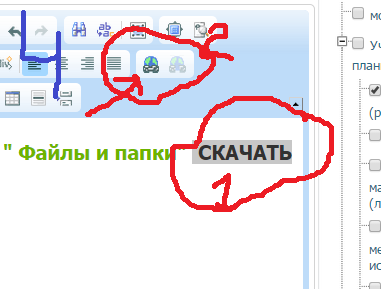 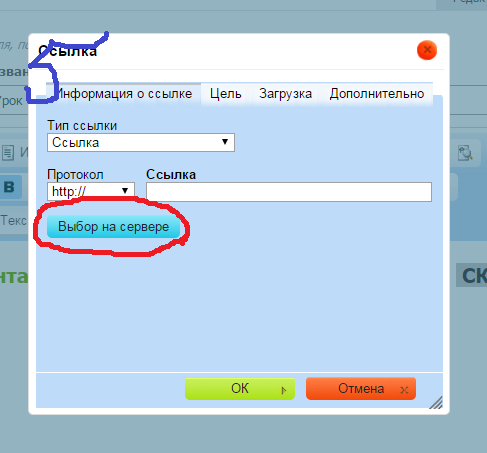 Желательно  выбрать слева папку (она предлагается автомат.)
 и назвать её …. (по желанию). Чтобы потом все грузить именно
 в неё и не засорять сервер.  Это просьба «Классной оценки» !
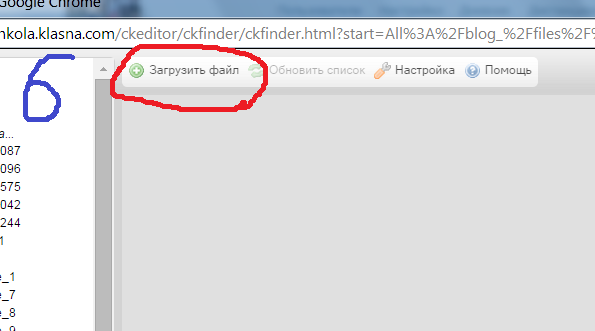 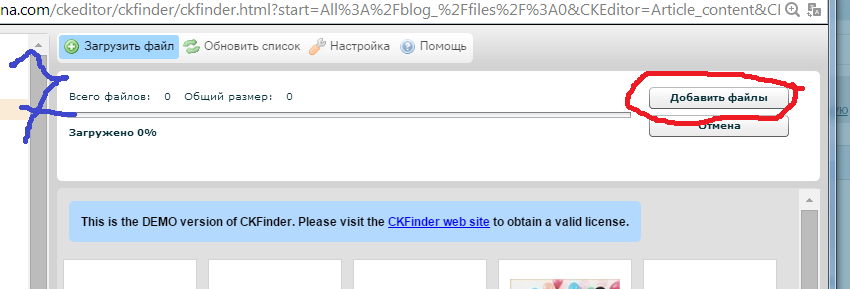 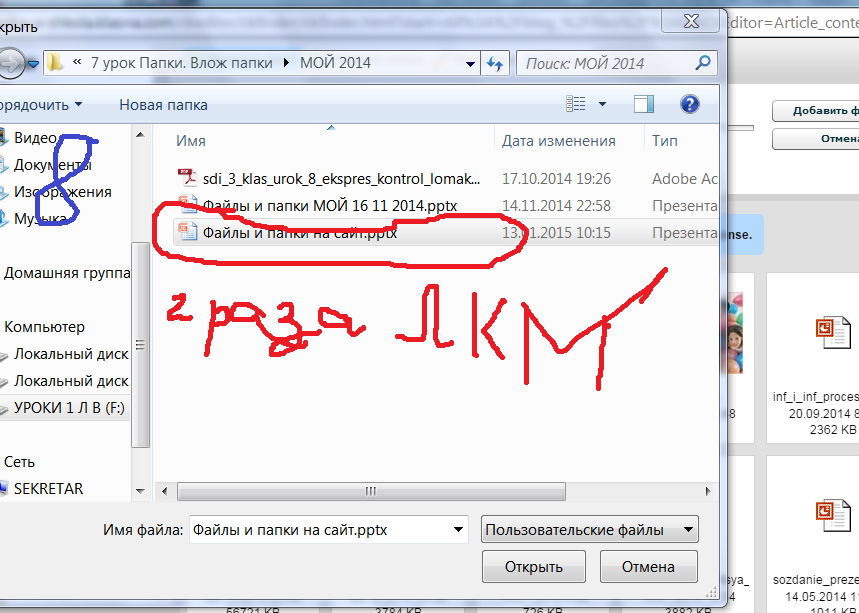 Выбрать загружаемый файл  на ПК
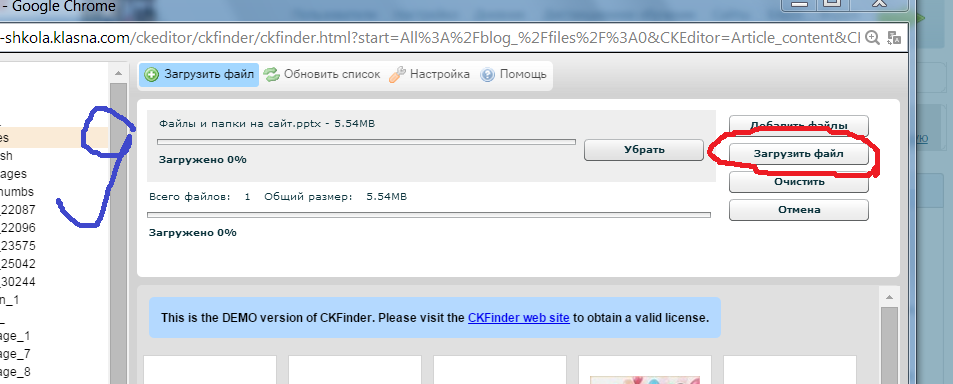 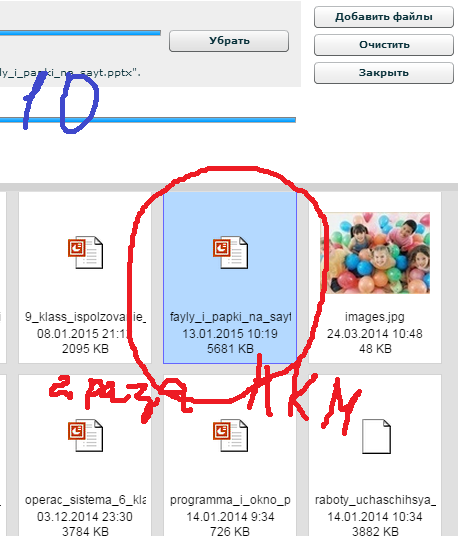 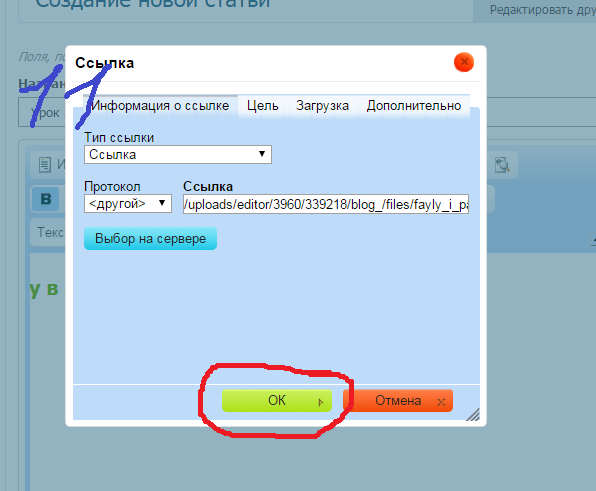 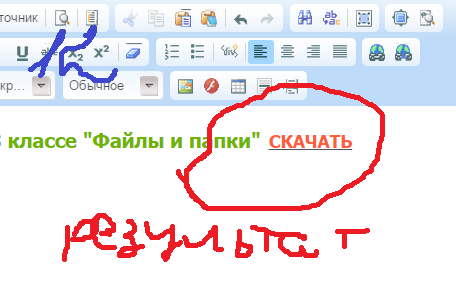 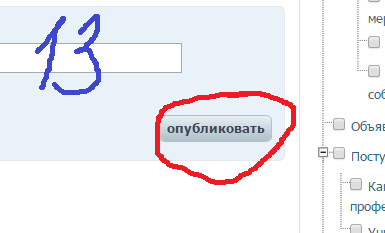 Эта кнопка снизу страницы
Рисунки загружаем аналогично, учитывая необходимый 
размер и местоположение.
Файлы .ехе необходимо вначале архивировать.
Должно присутствовать описание разработки, которое 
НЕ СОВПАДАЕТ с названием статьи!